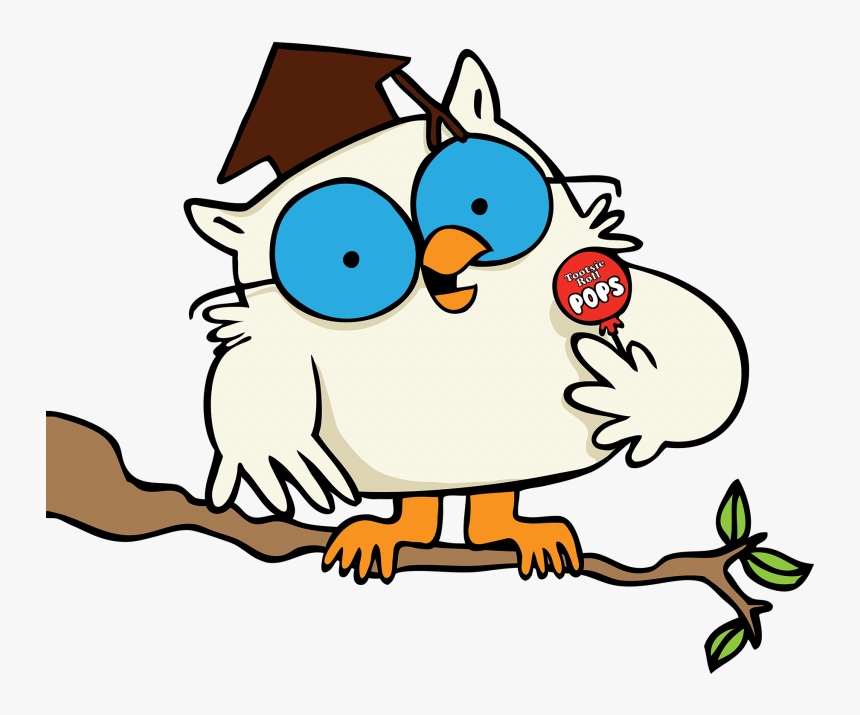 Post-Election Canvassing & CertificationBrad King, Republican Co-Director Indiana Election Division2022 Indiana Election Administrators Conference
“The polls have now closed…but we’re just starting canvassing”
The precinct election board must tabulate election results of precinct as soon as polls closes on 6 pm on Election Day and all voters (including those in line at 6 pm) have voted
At polling locations where multiple precincts are located – all voters in each precinct must complete voting and leave before poll workers can begin to tabulate ballots
The precinct election board (inspector and 2 judges) must complete PRE-17 (primary) & PRE-11 for (general) and seal in PRE-15 envelope with any tally paper from ballot tabulators
PRE-15 envelope must be delivered with the other precinct materials by the inspector and judge of the other major party
Tabulating Election Results - DRE
For locations that use DRE systems – follow system instructions to tabulate ballots and printout precinct vote totals for each candidate and public question
Must print out at least 1 vote total printout (tally paper) for county election board
Print extra copies of printout upon request of each appointed watcher and news media
Some voting system vendors design tally paper to be signed by precinct election board
Complete certificate form and seal form & tally paper in PRE-15 and return to county election board
IC 3-11-14-30 | IC 3-11-14-32 | IC 3-12-3.5-4
Tabulating Election Results – Optical Scan
Count ballots in ballot box & confirm if number matches number of voters who signed pollbook
Print tally paper from tabulator if ballots were scanned through the tabulator as voter deposited ballot into ballot box
If ballots were not sent through tabulator, then the precinct election board must do so immediately after the ballots in the ballot box are counted
Make requested copies of tally paper for watchers and news media
Complete certificates and seal in PRE-15
Inspector and judge of other major party returns results to CEB with other precinct materials
IC 3-12-3-1 | IC 3-12-3-2 | IC 3-12-3.5-4
Tabulating Results at Vote Centers
The tabulation procedures apply to vote center locations
At each vote center tally reports must be printed for each precinct.
If vote center uses ballot cards, then ballot cards must be organized and separated by precinct EXCEPT in Marion County.
IC 3-11-18.1-4
Laws for Counting Ballots
The general principles for how ballots are to be counted and tabulated are coded into tabulator software, but BE AWARE of laws that apply if a manual review of a ballot is required
The primary factor to consider when counting a ballot is the intent of the voter
If the voter’s intent can be determined for who they vote for then the vote shall be counted for that candidate or on a public question
Some laws provide that if a specific event happens, then the ballot cannot be counted.
Some issues can be caught on Election Day before the voter’s ballot is deposited in the ballot box. In those cases, a voter may spoil their first ballot and get a new ballot to cast.
IC 3-12-1-1
Rules for Counting Ballots Cont.
A ballot cannot be counted if either or both of the bipartisan poll clerk initials are missing
EXCEPT for ABSENTEE BALLOTS, the ballot can be counted if the precinct is involved in a recount or contest after the election
The whole ballot is void if a distinguishing mark is found on the ballot
A distinguishing mark is a mark or mutilation made on the ballot with the intent to enable another to determine who cast the ballot
This includes the voter’s names, initials, a number, or a symbol
A voting mark is not a distinguishing mark
The whole ballot is void if the voter does an “extrinsic act” (folding a paper into the ballot) with the intent to enable another to determine who cast the ballot
Ensure marks on the ballot do not void the ballot unless the intent is established the marks were made to determine who cast the ballot
IC 3-12-1-2 | IC 3-12-1-3 | IC 3-12-1-10 | IC 3-12-1-12
Voting Marks
A voting mark made according to the instructions on the ballot must be counted for the candidate or answer to the public question next to the voting mark
No votes can be counted on a ballot if the voter votes for more candidates than can be elected (Overvote)
DRE systems & OpScan Ballots with BMD prevent a voter from being able to do this
Tabulators for OpScan Ballots completed by pen or pencil are designed to alert voter if an overvote is detected
Allows vote to ask for ballot to be spoiled and get a new ballot to complete
IC 3-12-1-5 | IC 3-12-1-6 | IC 3-12-1-7
Straight Ticket Laws
If voting mark is made for a straight party ticket option then vote applies to each candidate nominated by that political party on the ballot
But straight ticket voting does not apply vote to any candidate for at-large, vote for more than 1 offices on the ballot
Straight ticket does not apply vote for school board or other nonpartisan offices or public questions.
A voting mark made according to the instructions on the ballot must be counted for the candidate or answer to the public question next to the voting mark
IC 3-12-1-7
Straight Ticket Laws
If voter votes a straight ticket ballot for a political party and votes for an individual candidate who is not a nominee of the party
The individual vote for that candidate is counted and the straight party vote is not for the office
If a voter votes for more than 1 straight ticket option then no votes can be counted for any office where a political party nominates a candidate for the office
Public questions, school board office, nonpartisan judicial office, and judicial retention question can still be counted
IC 3-12-1-7
The “Former Candidate”
For various reasons, a candidate can become a “former candidate” just before election day and remains on the ballot
Votes for a “former candidate” may not be counted for a successor candidate who fills the ballot vacancy
A vote may be counted for a successor candidate if the candidate’s straight party ticket is selected
Only applies to single member offices like circuit court clerk
If the ballot vacancies happens in time where the CEB reprinted the ballot with “No Candidate” or “Candidate Deceased” in the place of the former candidate
THEN, votes for this statement count as vote for successor candidate who fills the ballot vacancy
IC 3-5-2-26.1; 3-12-1-14 | IC 3-12-1-15 | IC 3-12-1-16
Canvassing
CEB begins canvassing the vote to certify the election results on election night after the polls close
CEB responsible for:
Careful examination and comparison of all certificates, poll lists and tally sheets
Careful examination and comparison of all certificates, poll lists and tally sheets
Have results entered in EMS to help determine results
Canvassing must be performed in public pursuant to IC 5-14-1.5; however
The room where the canvassing is conducted may be organized in a way to prevent observers from physically handling any election materials or interfering with the canvassing process
IC 3-12-4-1 | IC 3-12-4-6
Canvassing
CEB should gather and inspect records from all vote sources: 
tally cards, ballot cards, or paper ballots
tally print-outs from the individual voting system units & EMS printouts
absentee ballots
tally of voter signatures at check-in (if paper poll lists are utilized) or printouts from electronic poll books used for the precinct at voter check-in
DRE VVPAT print-outs 
CEB should enter this information into a spreadsheet and check the information for accuracy. 
The number of rejected and spoiled ballots (if any) should be tallied, recorded, and placed into the spreadsheet if one is used.
Canvassing
CEB may employ clerical assistants, as needed, to assist in the tabulation of the vote.
Clerical assistants must meet the same qualifications as the person serving as a precinct election official
Must be equally represented by the Democratic and Republican political parties of the state 
However, CEB may, by unanimous vote of its entire membership, also employ a college student registered to vote in the county to assist the board in a nonpartisan manner
IC 3-12-4-4 | IC 3-6-6-7
Canvassing & Write-Ins
CEB in counties where OpScan ballots are use are required to appoint the bi-partisan “write-in” teams to examine and count write-in votes
The Democratic and Republican county chair each name one member of the team
Teams follow rules in IC 3-12-1-1.7 to determine if write-in vote can be counted
Only votes for declared write-in candidates for an office can be counted
Write in vote must be written in space on ballot for write-in candidate declared for that office
Even if write-in is misspelled or abbreviated if voter’s intent to cast vote for declared candidate can be determine then vote applies to that candidate
IC 3-12-1-1.7| IC 3-12-4-4
Reporting Results
On Election Day, counties report unofficial results
NO results can be released before 6 PM (local prevailing time), after the polls close
This includes ABS results from the central count!
Many counties will report results to: 
Media 
Political party leaders
Candidates
Public through county’s website (if available)
CEB have until noon (Indianapolis time) on the second Monday following Election Day to certify final election results.
IC 3-12-5-1
Reporting To State ENR Site
CEB required to begin entering unofficial results into SVRS to populate the state’s ENR site (indianavoters.com/electionresults): 
Beginning at 8 pm (local prevailing time) on election day; and 
Update at least every 2 hours until midnight
CEB must resume entering unofficial election results at 9 am, local prevailing time, the day following Election Day; and 
Update at least once an hour until all the unofficial results are published.
You can publish results on ENR page beginning at 6 pm if you have results to report
IC 3-12-4-6.3
Transferring Results
Some counties will move election results from EMS system to upload into SVRS by transferring results onto a USB drive first
CEB & staff can only use USB drive that contains anti-malware protection features and as been approved by VSTOP
Contact VSTOP to inquire if your USB drive has been approved for use
IC 3-12-3-12.7 | IC 3-12-4-6.5
Do Not Publish Before 6 PM!
Election results are not public information until the polls close, even if the county’s absentee ballots are tabulated before the polls close 
CEB members and staff must not release results before the polls close to any person since a violation of that law is a Level 6 felony. 
As results are published on election day it is also helpful to remind the public those results are unofficial until the CEB certifies the final results to IED
IC 3-14-4-10
Certifying Final Results
Election results are considered unofficial until the CEB completes a canvass of election results and tallies all ballots
Including eligible provisional ballots and “late-arriving” overseas voter ballots
Not later than noon (Indianapolis time), the second Monday after a primary, general, or municipal election, the circuit court clerk must prepare a statement certifying the final results from the election 
A county must use SVRS to certify the final results of the elections conducted in the county
SVRS is set up so the results you enter populate into the correct certification forms
The CEB-10, CEB-11, CEB-12, and CEB-13 forms
IC 3-12-5-1.5
Election Report (CEB-9)
Clerk must file a County Election Report (CEB-9)
Provides a snapshot of: 
the total voters including absentee and provisional information to report to EAC 
cost of the election
allows for the reporting of significant issues
wait times for voters at designated hours during election day 
Precinct election results are to be attached to the CEB-9 filed through SVRS 
Results can be manually uploaded and attached to CEB-9 file 
In most counties, precinct election results may be uploaded to SVRS after mapping the voting system’s precinct level results text file to SVRS
Deadline to finalize the CEB-9 in SVRS is noon,14 days after a primary, general, or municipal election
IC 3-6-5-17 | IC 3-6-5-17.5
Bordering Multiple Counties
Some school board, city, or town office election districts can include parts of more than one county 
In this case only, a circuit court clerk certifies election results to another county 
For these districts each clerk certifies the results to the clerk of the county in which the largest part of the population of the election district is located 
That clerk & CEB conduct the canvass for that cross-county office and certify the final results 
This procedure also applies to a local public question on the ballot in more than one (1) county
IC 3-12-5-2
Reporting Primary Election Results
Reporting final primary election results are done in the same way as general election results (CEB-23 & CEB-24 reports)
The candidate of a political party who receives the highest number of votes for an office in a primary is the nominee of that party for that office
CEB must declare the candidate receiving the highest number of votes for each party office such as precinct committeeman or state convention delegate to be elected
Not later than noon (prevailing local time) on the second Monday following the primary election in even-numbered years, the circuit court clerk must provide IED with a list of:
all names and addresses of candidates nominated in the primary; and 
all names and addresses of state convention delegates elected in the primary along with the congressional district in which the delegate resides
Results of precinct committeemen are not required to be reported to IED
No requirement to report the names and addresses of those elected
IC 3-8-7-1 | IC 3-8-7-5
Certificate of Elections
Those elected to state, judicial, and certain local offices receive a commission from the governor or a certificate from the Secretary of State (Example: a Certificate of Election is issued by Secretary of State to elected state legislators)
Commissions and Certificates are issued after IED canvasses results reporting by counties and provide report to be certified by SOS
Those elected to other local offices or party offices can receive certificate of elections from the clerk
Clerk is not required to provide certificate of election unless requested by elected candidate
Certificate of election can be produced from SVRS
CEB-7, CEB-8, CEB-16, CEB-18, CEB-21, CEB-32, and CEB-33
IC 3-12-5-2
Recounts & Contests
There are no automatic recount or contest actions in Indiana
Specific individuals may petition the courts (local office) or state recount commission (statewide, state legislative, or federal offices) to request a recount
A recount reviews the election materials and ballots already cast in an election and determines which candidate received the highest number of votes 
A contest action may result in a new election being called for the specific race or contest
IC 3-12-6 | IC 3-12-11
Recounts & Contests for Local Candidates
A candidate requesting a recount must file a verified petition for recount in the circuit or superior court of the county no later than noon, prevailing local time, fourteen (14) days after the election 
If the candidate does not do so, the candidate’s political county chairman may file a recount petition no later than noon, prevailing local time, seventeen (17) days after the election
Filings require specific information be included and a filing fee & bond is required
IC 3-12-6-2 | IC 3-12-6-2.5
Recounts & Contests for Local Candidates
Recount is conducted by a three-member commission appointed by judge assigned to oversee the recount case
A contest is a court proceeding where the contest petitioner presents arguments and facts to a judge that:
The candidate was elected is ineligible to assume office; or
A mistake or act occur during the election that makes it impossible to determine who received the highest number of votes
IC 3-12-6-2 | IC 3-12-6-2.5
Election Records During Recounts & Contests
During a recount, a judge or the state recount commission may order that law enforcement impound the election materials until the recount concludes
If a recount or contest is filed for an election in your county then all the election materials must remain sealed until the recount or contest action concludes. State level impoundment may impact canvassing of elections for local office in the county.
IC 3-12-6 | IC 3-12-11 | IC 3-10-1-31.1
A TIE!
Whenever a tie vote occurs at a primary election, a “CANDIDATE VACANCY” results
The resulting vacancy is filled through the early ballot vacancy process under IC 3-13-1
A tie in a general election for a federal, state (other than governor and lieutenant governor), or legislative office requires a special election to break the tie.
Whenever a circuit court clerk receives certification of a tie vote has occurred, the clerk shall immediately send written notice of the tie vote to the fiscal body of the affected political subdivision
Fiscal body is defined by IC 36-1-2-6
A fiscal body must resolve the tie by electing a person to fill the office not later than December 31 following the election
If office is an at-large multi-member office, then fiscal body must elect enough candidates to fill the seats that have tie
IC 3-12-9 | IC 3-13-1-17
Thanks!
IC 3-12-9 | IC 3-13-1-17